Long multiplication and area models
Worksheet
Mr Ward
‹#›
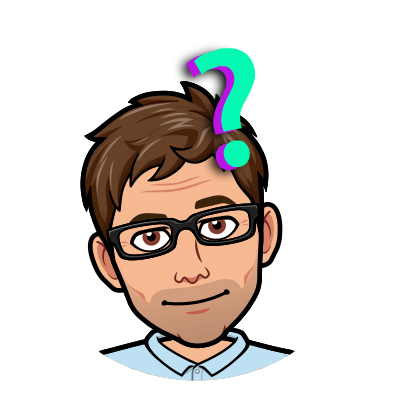 Warm up - Doubling and halving
Use adapted bar model to help solve the following calculations.
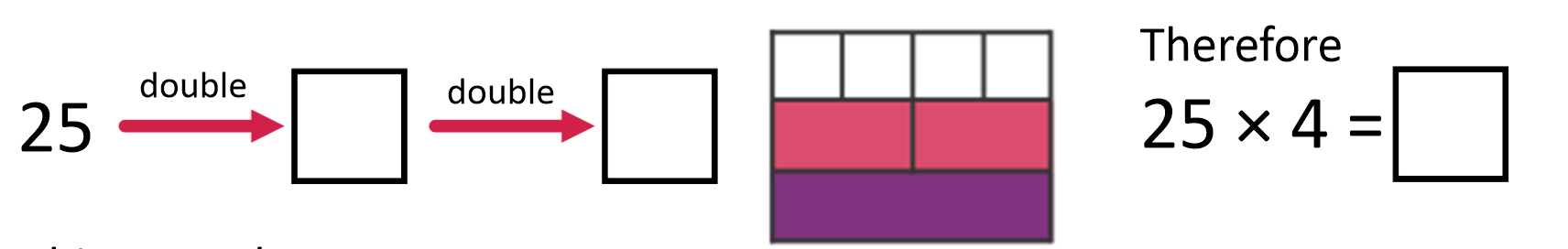 25
100
50
100
50
100
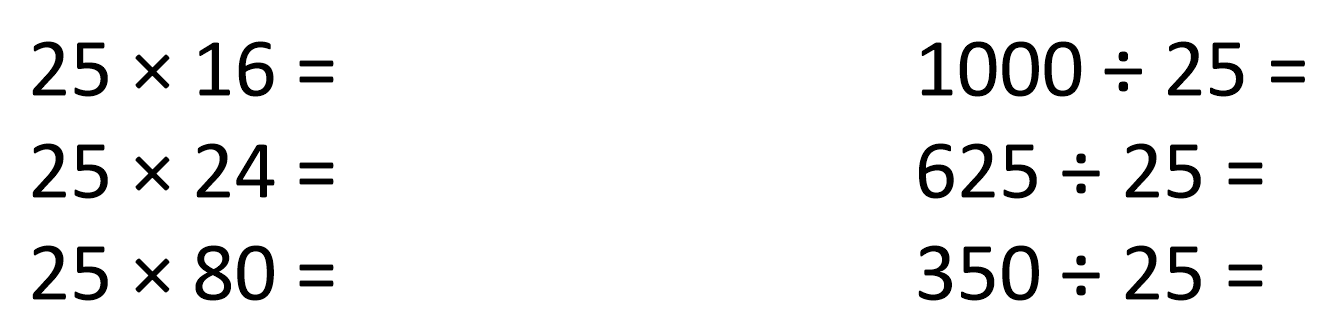 ‹#›
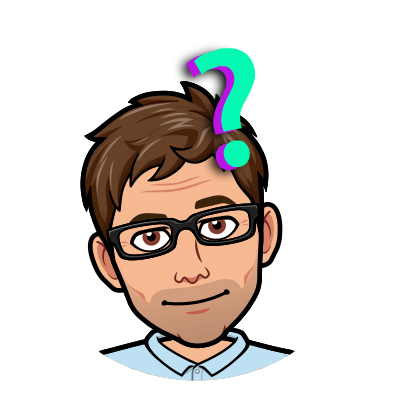 Area Model - Your turn!
Work out the calculation
Complete the area model
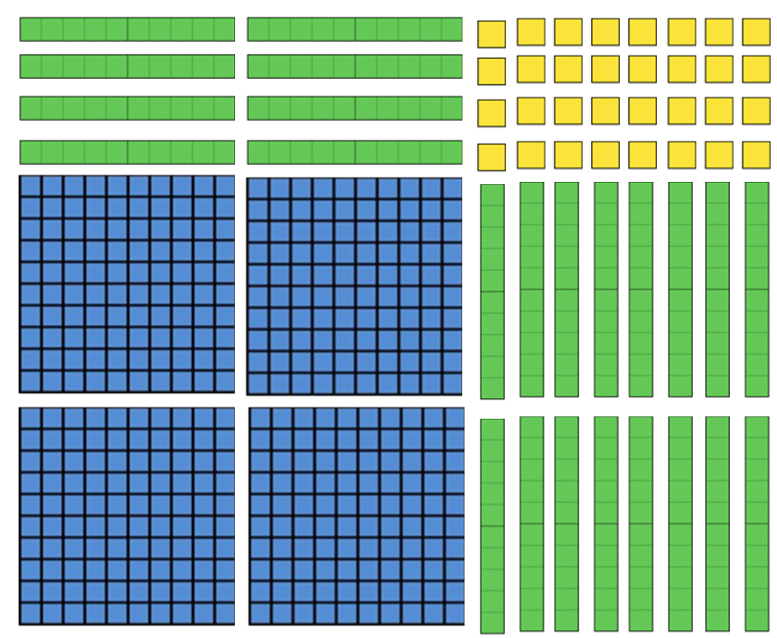 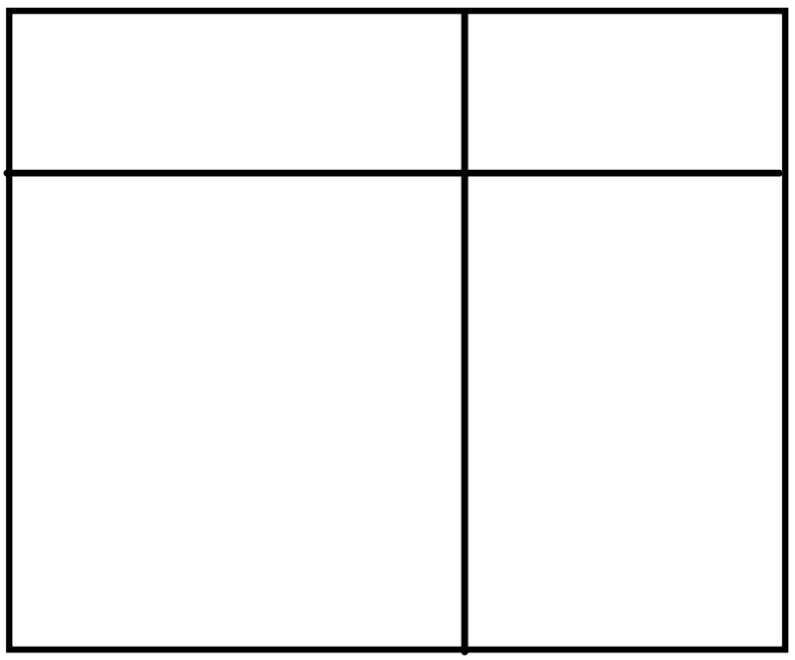 ‹#›
Talk Task - Sketching area models
Sketch the dienes to make an area model
Complete the area model
Work out the product for the calculation
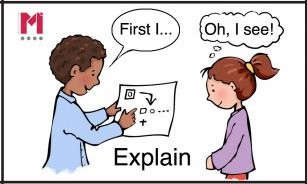 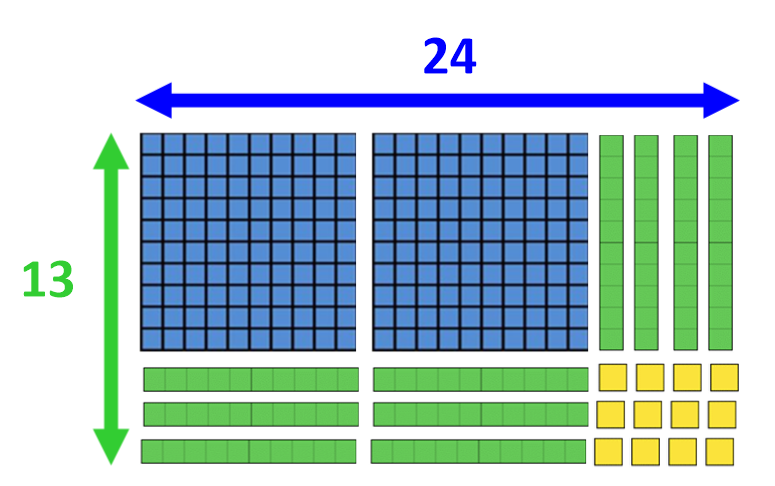 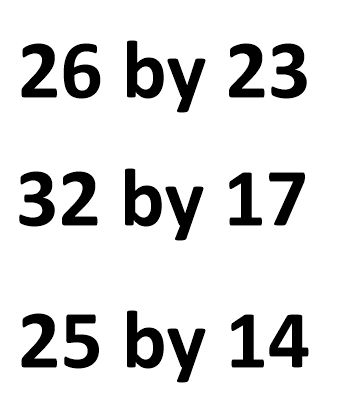 ‹#›
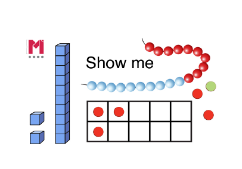 Formal Long multiplication
Concrete and pictorial representations
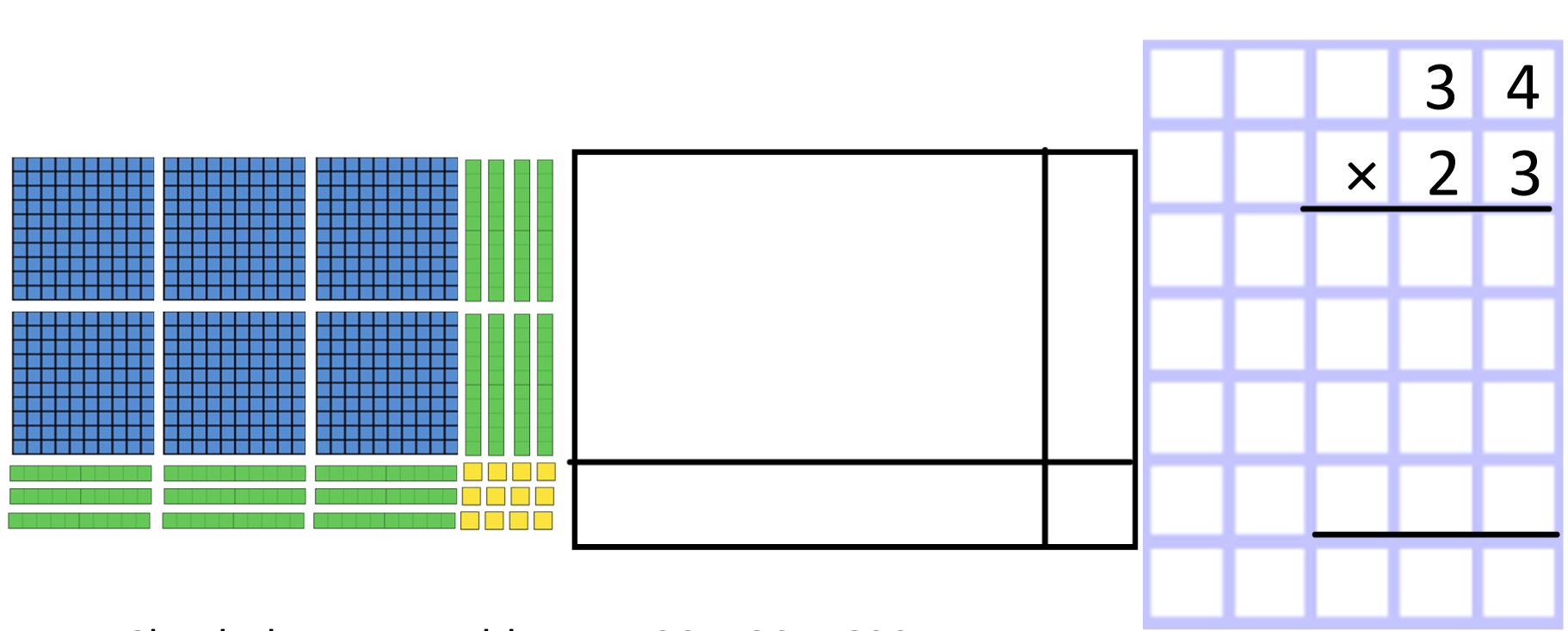 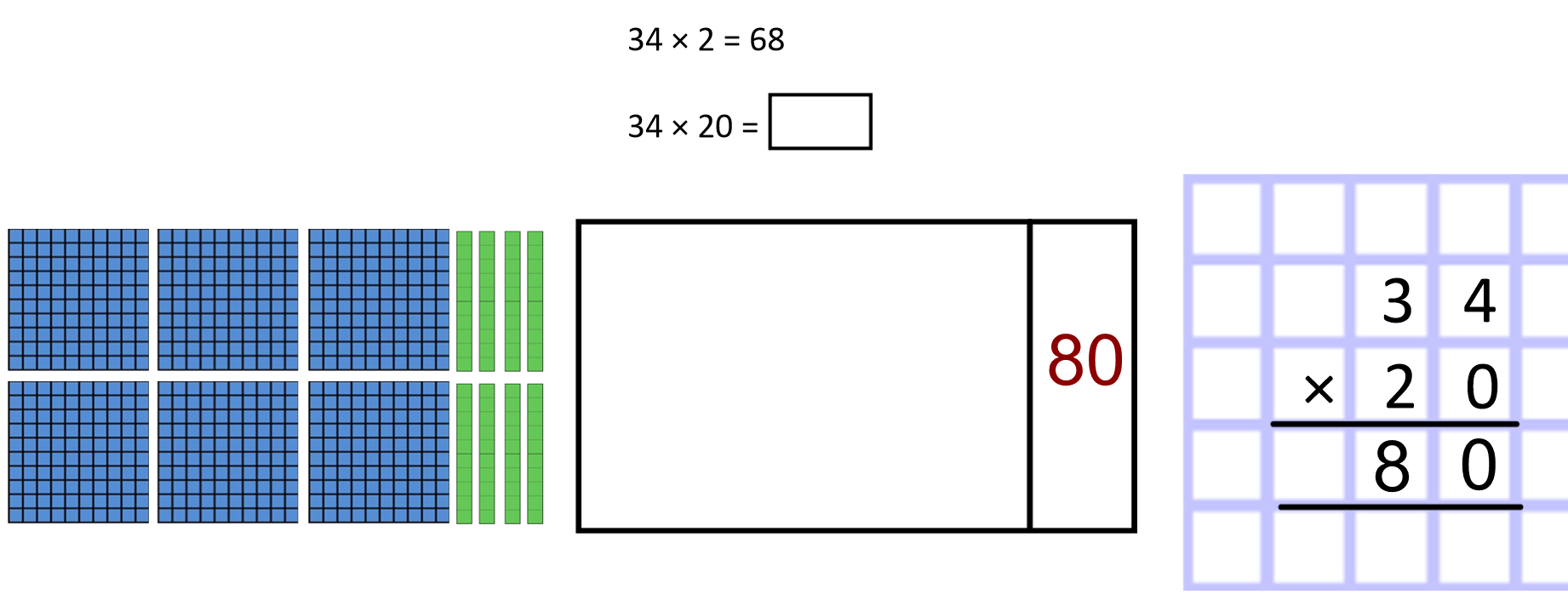 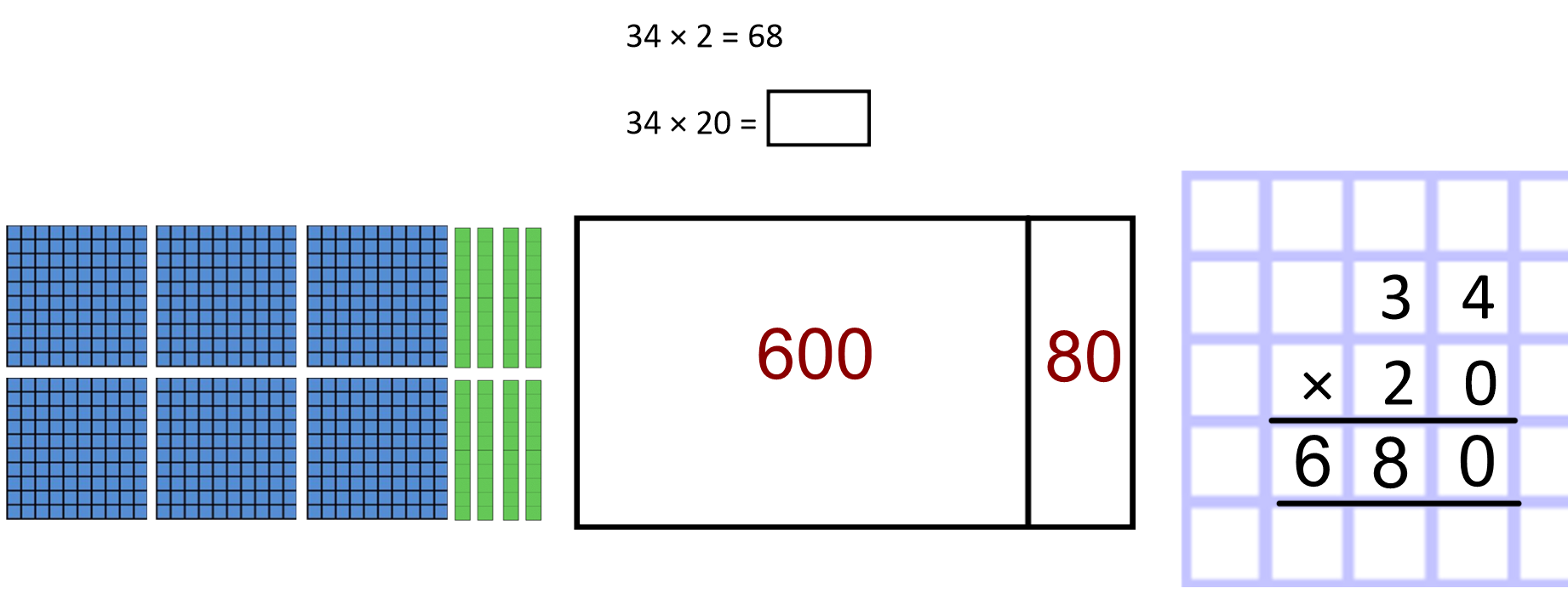 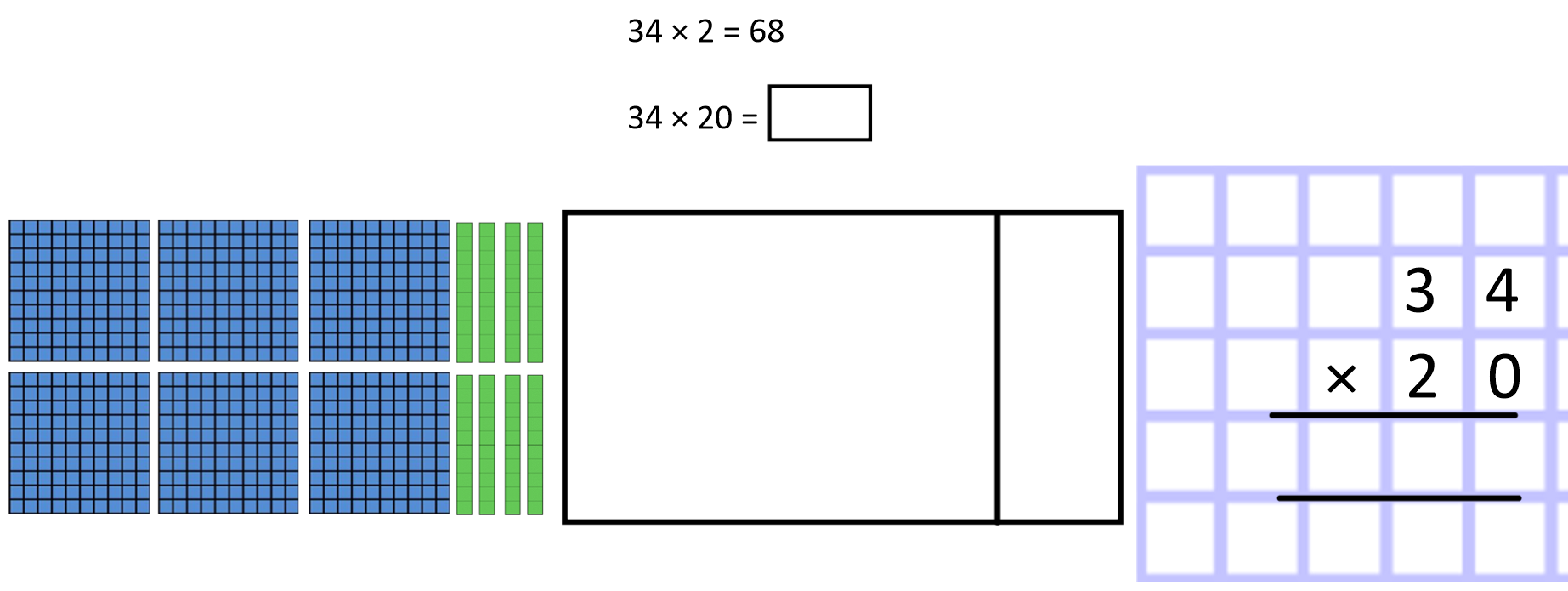 680
‹#›
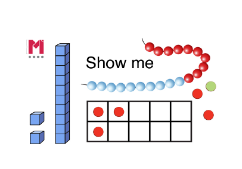 Formal Long multiplication
Concrete and pictorial representations
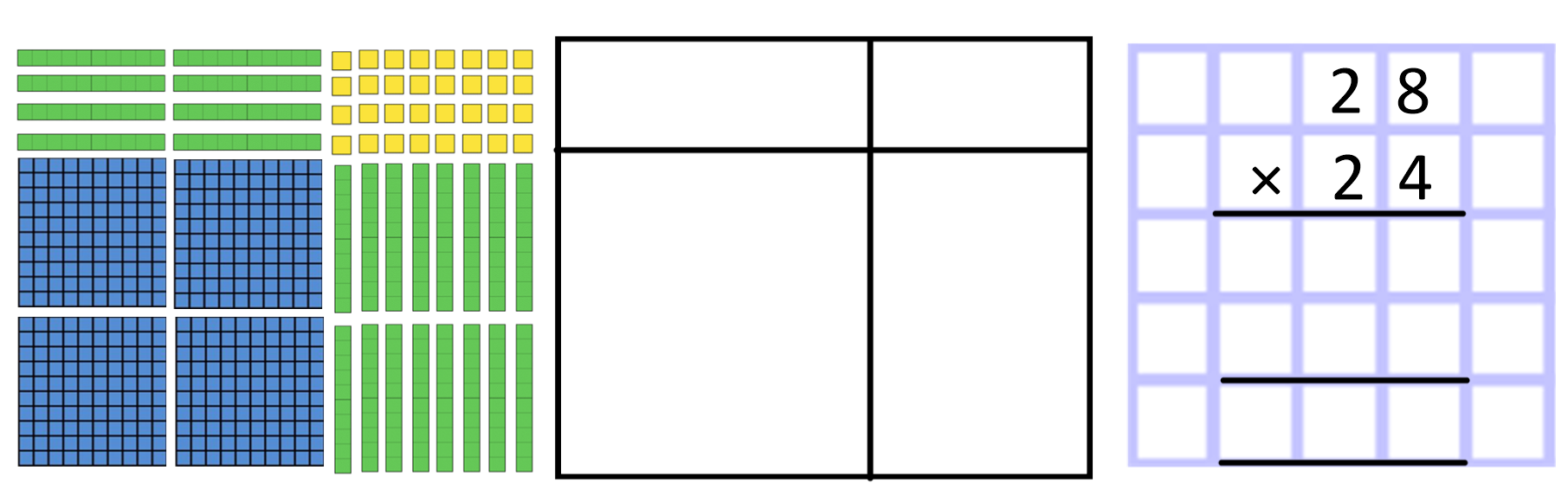 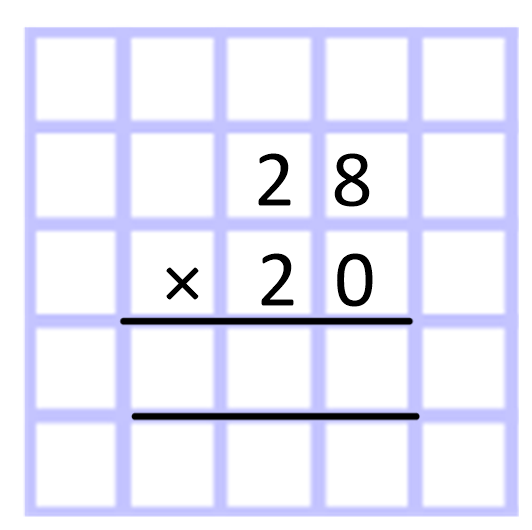 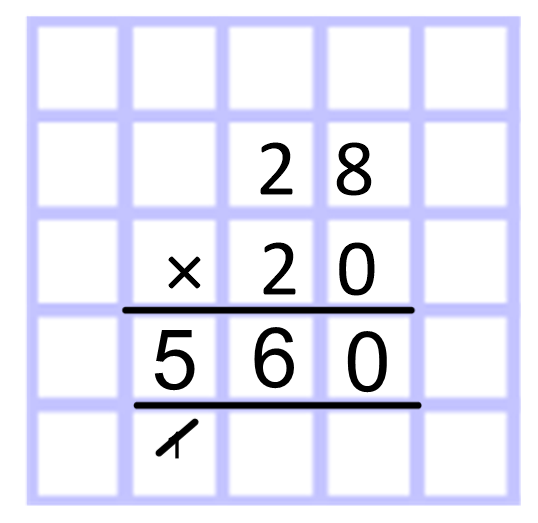 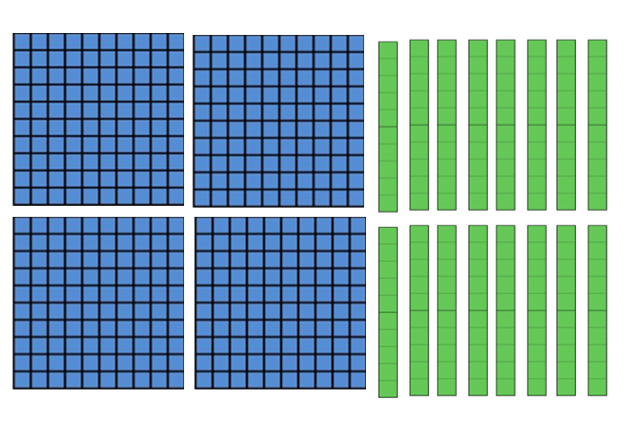 560
400
160
‹#›
Use Long multiplication to solve these equations 

Remember your derived facts and multiplying by multiples of 10

Sketching an area model is optional but recommended to help
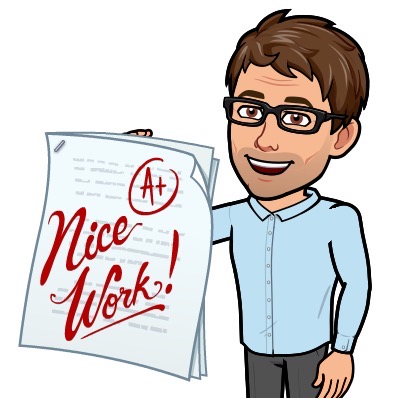 1)  31 × 23      
 2) 43 × 29				
 3) 72 × 61
 4) 64 × 25		
 5) 87 × 59
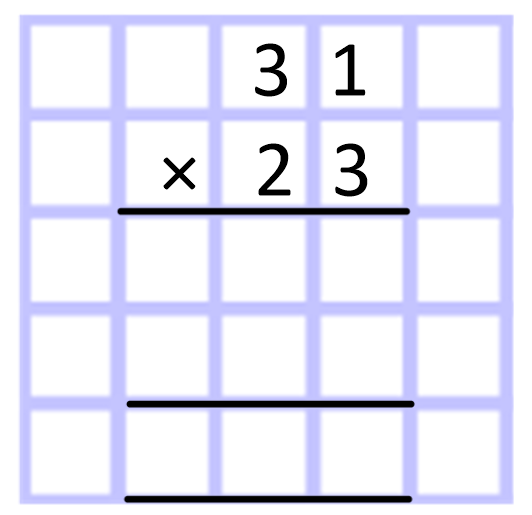 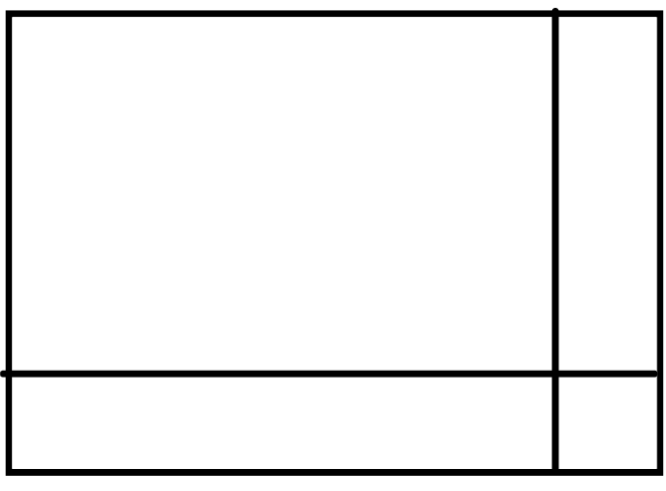 ‹#›
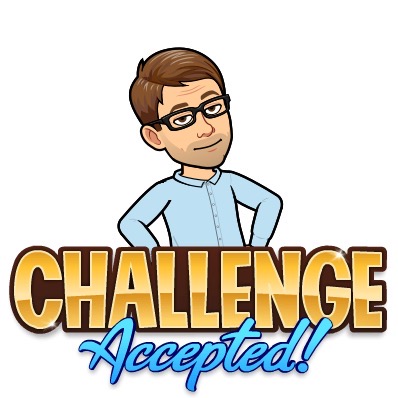 Challenge Slide
Multiplication Master
Create a maths story for each calculation
Can you think of three different ways to solve the equations?
E
B
D
A
Formal?

Informal?

Mental strategies?

How would you estimate first?
64  x  25

33 x 14

 46 x 21
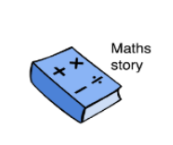 ‹#›